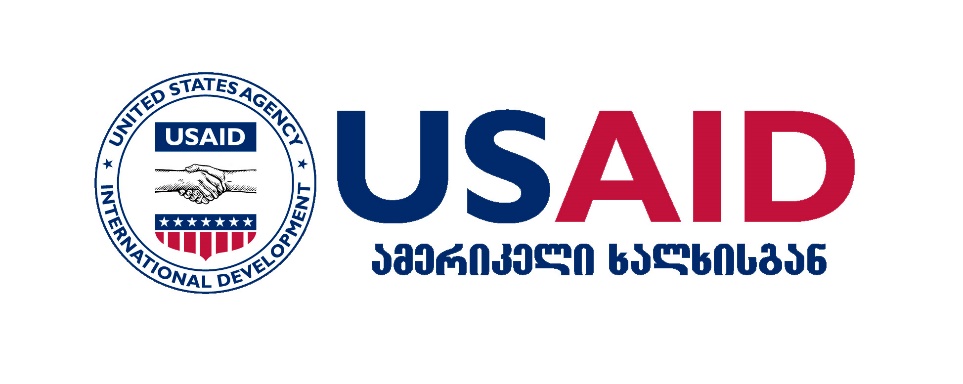 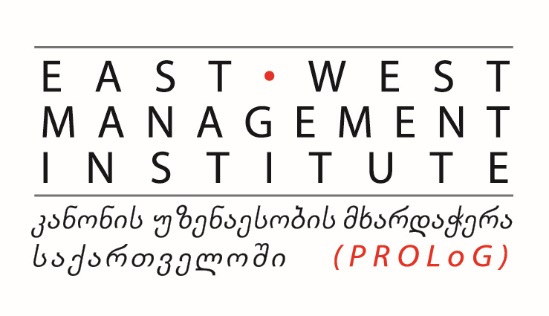 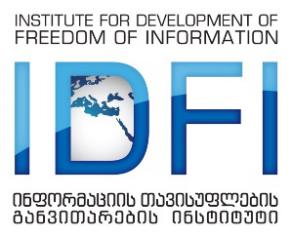 წინადადებები სასამართლოს გადაწყვეტილებების ხელმისაწვდომობის გაზრდასთან დაკავშირებით
გიორგი დავითური
2017, თბილისი
სასამართლოს გადაწყვეტილებების ხელმისაწვდომობის შესაძლო მოწესრიგების პრინციპები
წინადადებები კანონმდებლობის დახვეწის თვალსაზრისით
წინადადებები გადაწყვეტილებების პროაქტიული გამოქვეყნების თვალსაზრისით
სასამართლოს გადაწყვეტილებების ხელმისაწვდომობის შესაძლო მოწესრიგების პრინციპები
ადამიანის უფლებებს შორის იერარქია არ არსებობს. უნდა განისაზღვროს ინფორმაციის საჯაროობასა და კონფლიქტურ ლეგიტიმურ ინტერესებს შორის ბალანსის დადგენის მექანიზმი.
ბალანსის იმპერატიული გადაწყვეტის დაუშვებლობა
კანონმდებლობით უნდა განისაზღვროს ინდივიდუალური შეფასების მექანიზმი - საჯარო ინტერესის ტესტი.
სასამართლოს გადაწყვეტილებების ხელმისაწვდომობის შესაძლო მოწესრიგების პრინციპები
თანამდებობის პირის საქმიანობასთან დაკავშირებული მონაცემები - ღიაობა
გამონაკლისები შეიძლება დაშვებულ იქნეს მხოლოდ განსაკუთრებულ შემთხვევებში
თანამდებობის პირის საქმიანობასთან დაკავშირებული მონაცემები
სასამართლოს გადაწყვეტილებების ხელმისაწვდომობის შესაძლო მოწესრიგების პრინციპები
ინფორმაციის გაცემაზე უარის თქმის საფუძველი არ უნდა იყოს იმ ინფორმაციის გამჟღავნებისგან დაცვა, რომელიც კანონის შესაბამისად საჯაროდ არის ხელმისაწვდომი;
ინფორმაციის დაცვის ლეგიტიმური მოლოდინის გათვალისწინება
ადამიანის უფლებათა ევროპულმა სასამართლომ აღნიშნა, რომ გარკვეული ფუნქციის განმახორციელებელ პირებს ვერ ექნებათ სამსახურეობრივი საქმიანობის ფარგლებში გამჟღავნებული პერსონალური მონაცემების დაცვის გონივრული მოლოდინი ვინაიდან არსებობდა იგივე ინფორმაციის სხვა საშუალებებით გამჟღავნების რისკი, ამ თვალსაზრისით, სასამართლომ მიუთითა, მათ შორის, სასამართლოს საქმეთა განხილვის განრიგზე, აგრეთვე ღია სასამართლოს სხდომებზე. (ადამიანის უფლებათა ევროპული სასამართლოს 2016 წლის 8 ნოემბრის გადაწყვეტილება საქმეზე CASE OF MAGYAR HELSINKI BIZOTTSÁG v. HUNGARY, par. 194-195).
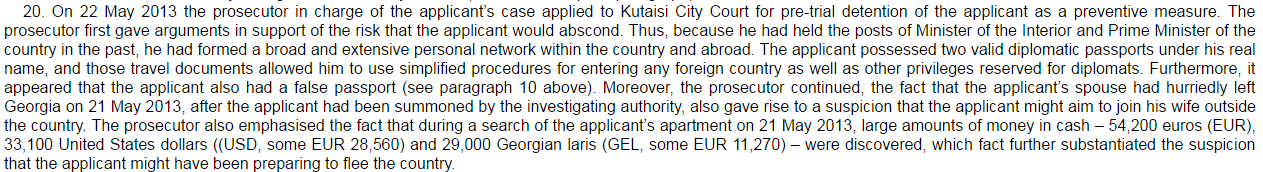 თბილისის საქალაქო სასამართლოს განმარტებით საქართველოს ყოფილი პრემიერ მინისტრის ივანე მერაბიშვილის - წინააღმდეგ  წარმოებული სისხლის სამართლის საქმის საჯარო ინფორმაციის სახით გაცემა დაარღვევდა საქართველოს კანონმდებლობას და იგი გამჟღავნებისგან დაცული იყო ადამიანის უფლებათა კონვენციის მე-8 მუხლით.
სასამართლოს გადაწყვეტილებების ხელმისაწვდომობის შესაძლო მოწესრიგების პრინციპები
წინადადებები პროაქტიულ გამოქვეყნებასთან დაკავშირებით
გამოქვეყნდეს სასამართლოს შუალედური აქტები.
სახელწოდების დაფარვის გარეშე გამოქვეყნდეს იურიდიული პირის მონაცემები.
დაემატოს მხარეთა მიხედვით ძებნის ფუქნცია (თუ კანონით არ მოითხოვება დეპერსონალიზაცია)
განისაზღვროს გადაწყვეტილების გამოქვეყნების ფორმატი (მათ შორის, ღია ფორმატით გამოქვეყნების ვალდებულება)
განისაზღვროს დახურულ სხდომაზე მიღებული გადაწყვეტილების გამოქვეყნების წესი
რეესტრი უნდა იყოს ადაპტირებული შშმ პირების საჭიროებებზე;
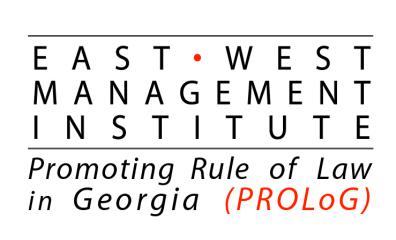 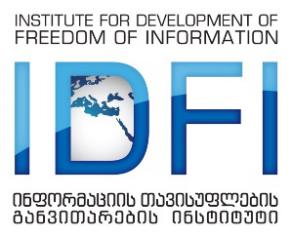 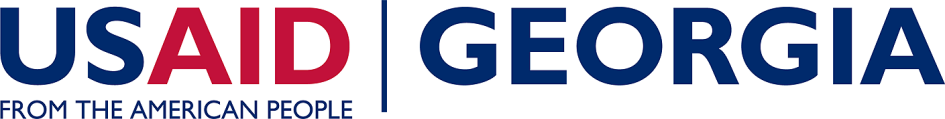 წინადადებები სასამართლოს გადაწყვეტილებების ხელმისაწვდომობის გაზრდასთან დაკავშირებით
გიორგი დავითური
2017, თბილისი